Justicia temprana II.
Juego  del Dictador entre  menores  de 4- 6 años. 
F. Garrido, Blanca Parrilla , Isabel Balza. Universidad de Jaén.
III Seminario de Éticas aplicadas. Univresidad de Granada.5 y 6  septiembre 2016
Introducción
Ensayo experimental  de juego del dictador en niños  y niñas  de 4-6 años, entre escolares del C.P. Virgen de la Angustia de Huetor-Vega (Granada). Mayo del 2016.
Este ensayo es la continuación  de un programa de  ética experimental medición de las actitudes tempranas ante cuestiones de justicia  como  la aversión a la desigualdad y  la propensión a la igualdad. 
Para  medir la aversión a la aversión a la desigualdad  usamos el juego del ultimátum; en el caso que ahora presentamos, medimos la propensión a la igualdad /justicia por medio de una versión adaptada del juego del dictador.
Objetivos
1, Medir la  propensión  a la justicia en menores de 4-6 años.
2. Medir las diferencias de género  en la propensión a la justicia en menores de 4 a 6 años.
3. Medir el tiempo de formulación  la propuesta  del dictador
Marco teórico
Hipótesis
1. Existe una propensión a la justicia en etapas muy tempranas y débiles de la socialización.
2.  La socialización no incrementa la  propensión a la justicia de manera significativa  
3. Existe una base evolutiva ( innata) de propensión a la justicia que la socialización solo puede deteriorar o incrementar debido a factores ambientales (culturales).
METODOLOGÍA
Propia de la economía experimental: Juego del dictador .
A cuarenta niños y niñas se les ofrece la posibilidad de repartir, o quedarse con todo, una cantidad de trozos  de plastilina (10), que funcionan en esta versión adaptada como monedas. 
La decisión la toman solo sin conocer otro dato del receptor que el genero que le indica indirectamente  la monitora del ensayo. El ensayo se realiza en horario y sed escolar., pero sin que ninguno de los participantes sepa en que consiste, ni tien información alguna,  hasta el momento en que se le presenta
La distribución del genero de la receptora o receptor se ha tratado de equilibrar (niño/niña, niña/niño,niño/niño/niña/niña). 
También se ha medido el tiempo  de respuesta.
Resultados.
41 participantes ( sobre 40 previsto)  
28 niños
13 niñas.
No se cumple la simetría de género propuesta inicialmente por dificultades   coyunturales.
RESULTADOS
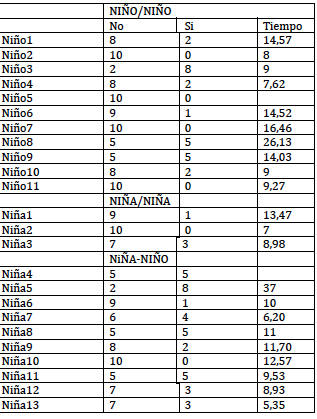 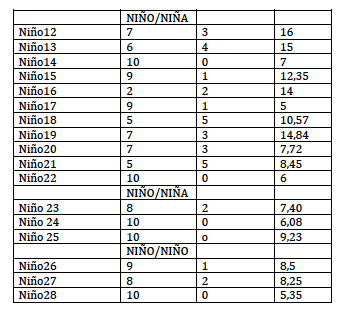 Resultados: media de reparto de tacos  de plastilina dictadores
Resultados: media de reparto de tacos  de plastilina dictadores
Resultados: medias conducta no egoísta
Resultados: Indididuos con coducta egoísta (0) y no egoista (>0)
Resultados: Indididuos con coducta egoísta (0) y no egoista (>0)
Resultados: tiempos de respuestas.
11.07  segundos ( promedio de tiempo de respuesta)
8,69 segundos ( promedio de la posición egoísta 10/1)
-2,38% con respecto a la media.
11,82  segundos  (promedio conducta no egoista) 
+0,75 segundos.
Resultados: tiempos de respuestas.
Resultados: género.
La asimetría final resultante de la muestra  (69,30% niños y 31,70% niñas ) hace imposible  una asignación significativa de conductas en virtud del género.  
Esta disparidad en el género de la población distorsiona especialmente la  variable  relacional que vincula la decisión del dictador/a con el geéro del receptor/a  y en mucha menor medida en cuanto a la variable del género del dictador/a  y la   decisión de reparto. 
En cuanto esta variable (género del dictador/a)  hay  unos resultados  divergentes entre las poblaciones de niñas y niños que han participado . Las niñas toman decisiones de reparto mas equitativa que los niños
Esto hace pensar que de haberse dado una población más paritaria los resultados hubiesen sido  mas propenso hacia la equidad en el  reparto que los que finalmente han sido.
1  de cada 3,5 niños toma decisones eogoistas de reparto (10/0); mietras que 1 de cad 6,5 niñas toman deciones egoístas ; prcaticamnete el doble.
Resultados : ratio de  decisones egoístas por género
Resultados: Género
Resultados: Género
Resultado: media de reparto entre no egoístas
Resultado: media de reparto entre no egoístas
Resultados: media en menores  y en adultos
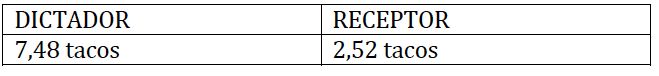 Resultados: media en menores  y en adultos
Discusión: ultimatum /dictador
Discusión: rechazo ultimátum/  dictador.
Fuente de los datos
Los  datos sobre el juego del ultimátum en menores de 4-6 años proviene de la investigacion propia relilzada en los cursos 2014-2015 y 2015.2016.
Los  datos  sobre el juego del dictador  entre adultos peuden ser consultados en..
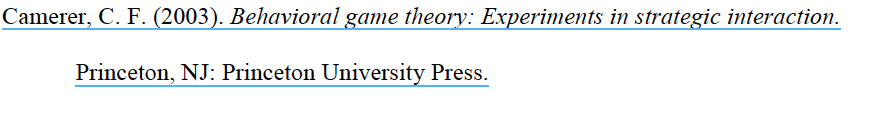 Conclusiones
Los resultados de este ensayo  refuerzan la hipótesis de que la  propensión no egoísta no se ve alterada en los procesos más tempranos de socialización ( menores de 6 años) con respecto a las adultos en el juego del dictador. 
Las diferencias entre adultos, ( alta socialización) y menores ( baja socialización) son insignificantes a diferencia  de otras conductas y disposiciones  aprendidas.
El contexto de decisión  (negociada) del juego del ultimátum refuerza  la propensión al reparto equitativo y  a la cooperación, mientras que el contexto de decisión(autoritario)  del juego del dictador  deteriora tal propensión también entre los menores (<6) como en los adultos. 
La socialización   se muestra  como un factor muy moderado de refuerzo de la propensión a la propensión  al reparto igualitario; tanto en el juego del dictador como en el del ultimátum.
La  mayor  velocidad de respuesta  de las conductas   egoístas, frente a las no egoístas muestra  que la reflexividad es un factor estimulante de las conductas  altruistas y cooperativas entre menores. 
Con las reservas derivados de la disparidad de género de la población participante en el juego; el genero se muestra como una variable significativa en la mayor o menor propensión hacia las conductas de reparto equitativo, de tal modo que  las niñas son mas propensas a conductas no más altruistas y  cooperativas que los niños. Esta tendencia también se observa en los estudios sobre adultos, tanto en el juego del dictador como en el del ultimátum.
El doble marco teórico (teoría evolutiva de la cooperación y teoría de la moral innata)  permite una comprensión explicativa de estos resultados